Red Team
Alien Abductions NOVA Video
Overview
Alien Abductions;  Real occurrences or human imagination
Suggestion / memory implantation 
Media influence 
Sleep paralysis
Hypnosis
Suggestion / memory implantation
Children
Object association
Hypnosis methods
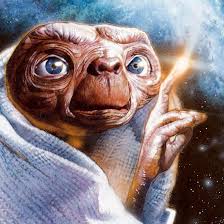 Media & Sleep Paralysis Hypothesis
In most cases described in the video, the alien abduction story originates in the bedroom, in a sleep-like state.
This can be due to sleep paralysis
- Sleep paralysis is a phenomenon where the person becomes conscious while their body is still asleep.
	- Person usually wakes up paralyzed and some may sense an entity in the room. All attempts to fight back with the paralyzation usually fail.
- Comparable to myths in England (Old Hag myth)
- The Media, through alien movies (prior to the film in 1990s), promotes these superstitions
HOW IS HYPNOSIS PSEUDOSCIENCE?
Those who perform hypnosis often find people who will replicate their desired results (makes it easier when their subjects also want to believe)
It is easy to dismiss contradicting evidence that a subject may give during hypnosis 
Hypnosis is a pseudoscience because it looks for results rather than the reasoning behind how those results were obtained
If there is no actual scientific understanding of how it affects the issue then it becomes a pseudoscience
WHAT IS IT?
Pseudoscience is the practice that is presented as scientific but does not adhere to the scientific method because of a lack of a reliable testing method 
A state of consciousness where a person loses voluntary action and becomes highly susceptible to suggestion
Therefore, hypnosis is highly effective for those who have a creative mind and can construct a vivid reality around themselves from this direction